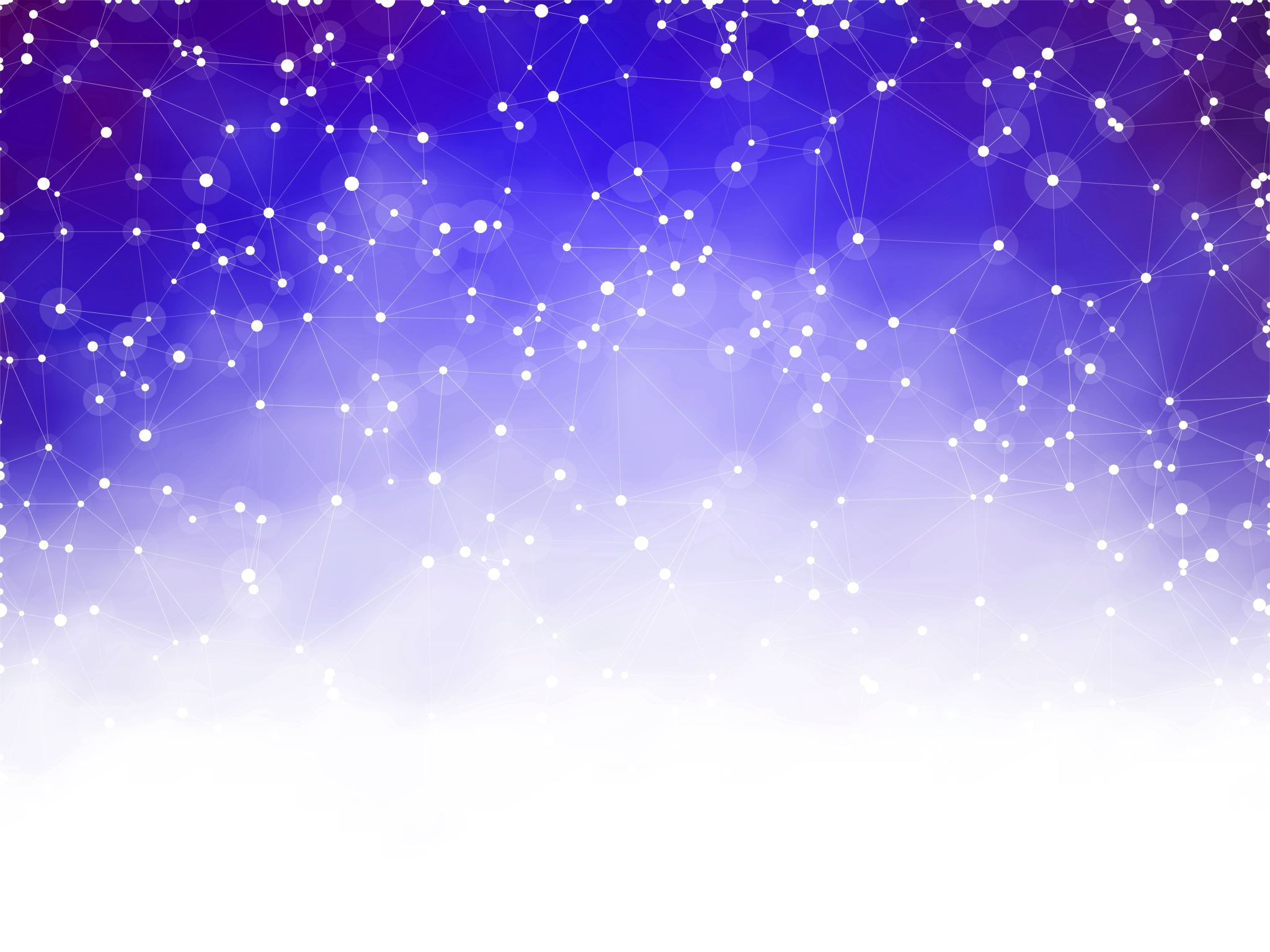 ACCELERATION COMPLEX
NICA VS LHC
Comparisons
Work Environment
Control Rooms
Organizational Structure
Operation
Exploitation
Associated Standards
Work Environment
Standards
Structure
Comparable Parameters
LHC  VS NICAStandards
NICA Access system divided into:
LHC Access system divided into:
LHC Access Control System (LACS)
(based on the Siemens 400FH series failsafe
Programmable Logic Controllers.)

LHC Access Safety System (LASS)
    (Evolynx software was modified to suit the specific requirements of the LHC access control.)
NICA Access Control System
(TANGO)



NICA Access Safety System 
   (limited information)
LHC  VS NICAStructure
LHC:
High-energy proton-proton collider for particle physics.
 has a circumference of approximately 27 kilometers
It contains 4 experimental facilities (ALICE, ATLAS,CMS,LHCb)
The LHC is a superconducting accelerator
NICA Structure
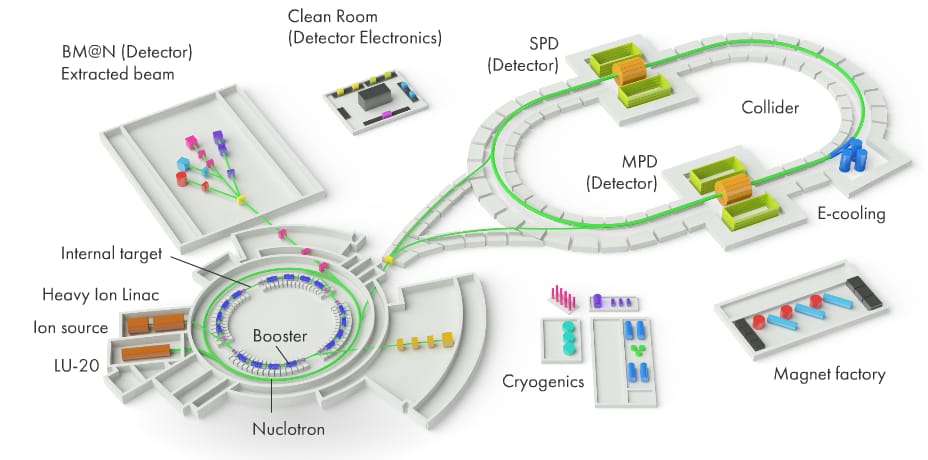 LHC  VS NICAComparable Parameters